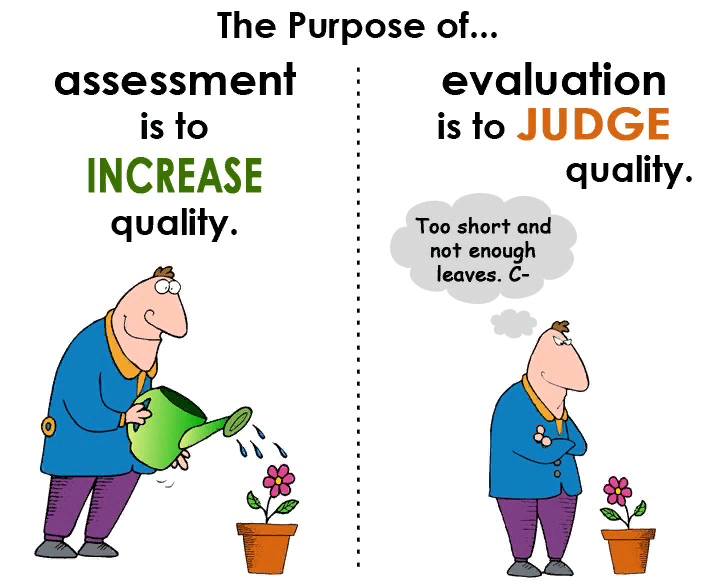 https://userscontent2.emaze.com/images/0b7ebce7-31cd-47c9-a3ff-4a9687330bd3/78193f6f-557f-45f4-bdc2-01feec7732f4.png
В прошлый раз мы остановились на этом слайде.
Случайное распределение испытуемых по группам служит отличительным признаком «истинного» эксперимента, где применяются независимые выборки. 
Если это невозможно, исследование следует называть квази-экспериментом. О таких экспериментах пишут Кук и Кэмпбелл (Cook, Campbell, 1979). Они приводят примеры, когда удается ограничиться одной группой для каждого условия.
Задачей Кука и Кэмпбелла явилось расширение области применения традиционных экспериментальных приемов для нужд тех исследователей, которые не имеют возможности распределить испытуемых по законам случайного распределения и удержать под полным контролем значимую независимую переменную.
Сегодня мы продолжим рассматривать эту проблему.
Last time we stopped at this slide.
The random distribution of subjects into groups is a hallmark of a "true" experiment, where independent samples are used.
If this is not possible, the study should be called a quasi-experiment. Cook and Campbell write about such experiments (Cook, Campbell, 1979). They give examples when it is possible to limit themselves to one group for each condition.
The task of Cook and Campbell was to expand the scope of application of traditional experimental techniques for the needs of those researchers who are unable to distribute subjects according to the laws of random distribution and keep a significant independent variable under complete control.

We will continue to look at this issue today.
Тема 4 Общие проблемы исследования с участием людей
Различия между количественными и качественными исследованиями заключаются в том, что первые являются позитивистскими, не способными схватывать перспективу субъекта, абстрактными и основанными на безжизненных описаниях. Качественные исследования, как утверждают критики,  не основываются на строгой методологии, а значит проявляют тенденцию к ненаучности. 
Nau, D. S. Can bimodal research be a viable post-positivist tool? // The qualitative Report, 1995, Vol. 2, no 3.
Topic 4. The author is associate professor A.A. Lytko                 Common Challenges in Human Research
The difference between quantitative and qualitative research is that the former are positivistic, incapable of grasping the subject's perspective, abstract and based on lifeless descriptions. Qualitative research, critics argue, is not based on rigorous methodology and thus tends to be unscientific. 
Nau, D. S. Can bimodal research be a viable post-positivist tool? // The qualitative Report, 1995, Vol. 2, no 3.
План лекции

1 Квази-эксперимент на примере психолого-педагогического исследования
2 Критерии оценки качества исследования
3 Валидность как критерий оценки качества
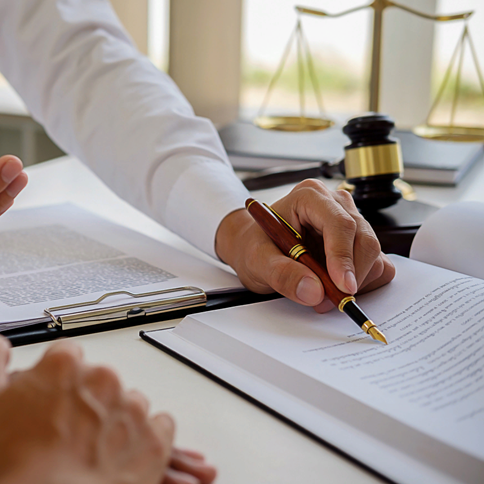 https://miro.medium.com/max/714/1*Gs0m2vHyDz05DYtXvutW9g.jpeg
Lecture plan

1 Quasi-experiment on the example of psychological and pedagogical research
2 Study quality assessment criteria
3 Validity as a criterion for assessing quality
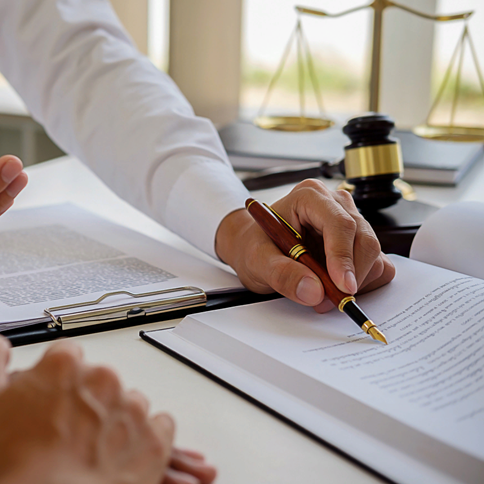 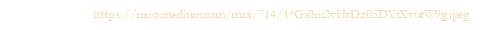 1 Квази-эксперимент на примере психолого-педагогического исследования
Проводя исследования, ученые в целях открытой проверки гипотез и обеспечения валидности результатов тщательно описывают теоретические конструкты (свойства личности, состояния и пр.), которые изучаются в исследовании. Теоретические конструкты представляют собой так называемые операционные определения переменных величин. Эти операционные определения обеспечиваются методами, чаще всего тестами, способными измерить переменные.
Главной контролируемой формой исследования является эксперимент, в котором можно манипулировать одной или более независимыми переменными.
Каждое исследование подчинено решению ряда важных задач. Если эти задачи не удается поставить под контроль, возникает необходимость использования альтернативного плана. Квазиэксперименты не столь управляемы, как подлинные, но они широко применяются в полевых исследованиях, где условия далеки от идеальных. Кроме того, в противовес эксперименту можно использовать неэкспериментальные методы.
1 Quasi-experiment on the example of psychological and pedagogical research
In conducting research, scientists, in order to openly test hypotheses and ensure the validity of the results, carefully describe the theoretical constructs (personality traits, states, etc.) that are studied in the study. Theoretical constructs are so-called operational definitions of variables. These operational definitions are provided by methods, most often tests, that can measure variables.
The main controlled form of research is an experiment in which one or more independent variables can be manipulated.
Each study is subject to the solution of a number of important problems. If these tasks cannot be brought under control, it becomes necessary to use an alternative plan. Quasi experiments are not as controllable as genuine ones, but they are widely used in field research where conditions are far from ideal. In addition, non-experimental methods can be used as opposed to experiment.
Пример организации  квази-эксперимента
Задачи исследования не всегда позволяют использовать контроль внешних переменных. Для частичной компенсации при невозможности «истинных экспериментов» используются квази-экспериментальные планы. Их используют тогда, когда применение лучшего плана невозможно.
Квази-экспериментом является любое исследование, направленное на установление причинной зависимости между двумя переменными, когда отсутствует предварительная процедура уравнивания групп. Например, бывает очень сложно уравнять два школьных класса, так как психологические характеристики школьников разные, несмотря на общие возрастные свойства. Трудность также
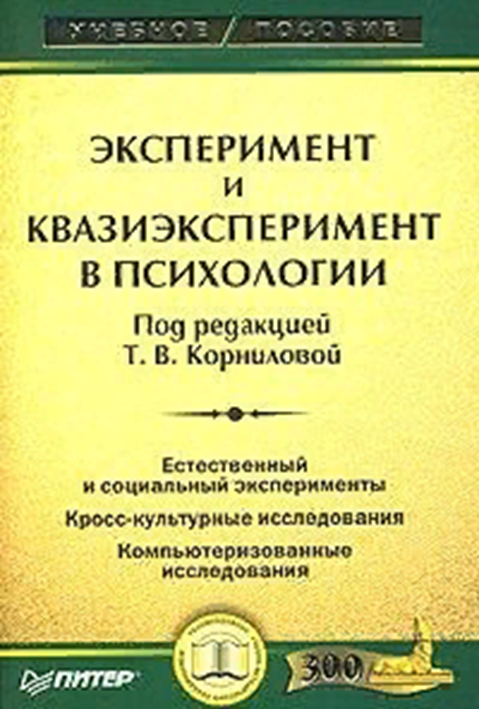 может возникнуть, когда «параллельный контроль» с участием контрольной группы заменен сравнением результатов неоднократного тестирования экспериментальной группы до и после воздействия.
Example of organizing a quasi-experiment
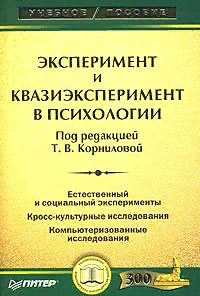 Research tasks do not always allow you to use the control of external variables. To partially compensate for the violation of the plans of "true experiments", quasi-experimental plans are used. They are used when the application of a better plan is impossible.A quasi-experiment is any study aimed at establishing a causal relationship between two variables, when there is no preliminary procedure for equalizing groups. For example, it can be very difficult to equalize two school classes, since the psychological characteristics of students are different, despite the general age characteristics. Difficulty may also arise when "parallel control" involving a control group is replaced by comparing the results of repeated testing of the experimental group before and after exposure.
The book "Experiment and Quasi-Experiment in Psychology"           ed. T.V. Kornilova
Пример организации  квази-эксперимента: продолжение
Выбираются две естественные группы, например, два параллельных школьных класса. Обе группы тестируются. Затем одна группа подвергается воздействию, а другая – нет. Через определенное время обе группы проходят тестирование повторно. Результаты первого и второго тестирования обеих групп сопоставляются; для сравнения используют t-критерий Стьюдента и дисперсионный анализ. Различие между группами свидетельствует о естественном развитии и фоновом воздействии. Разница результатов первичного тестирования двух групп позволяет установить меру их эквивалентности в отношении измеряемой переменной. 
Для выявления эффекта действия независимой переменной с помощью t-критерия сравнивать нужно не группы, a величины сдвигов показателей во времени. Значимость различия приростов показателей будет свидетельствовать о влиянии независимой переменной на зависимую.
An example of organizing a quasi-experiment: continuation
Two natural groups are selected, for example, two parallel school classes. Both groups are being tested. Then one group is exposed and the other is not. After a certain time, both groups are tested again. The results of the first and second testing of both groups are compared; for comparison, Student's t-test and analysis of variance are used. The difference between the groups is indicative of natural development and background exposure. The difference in the results of the initial testing of the two groups allows you to establish a measure of their equivalence in relation to the measured variable. 
To identify the effect of the independent variable using the t-test, it is not necessary to compare the groups, but the magnitudes of the indicators' shifts over time. The significance of the difference in the increments of indicators will indicate the influence of the independent variable on the dependent.
Пример организации  квази-эксперимента: продолжение
Примером такого исследования является психолого-педагогический эксперимент. На первом этапе мы тестируем (измеряем) с помощью дидактического теста уровень знаний учащихся по иностранному языку (словарный запас). Экспериментальную группу обучаем мнемотехническим приемам при заучивании слов, а контрольная группа занимается с учителем, как и прежде.
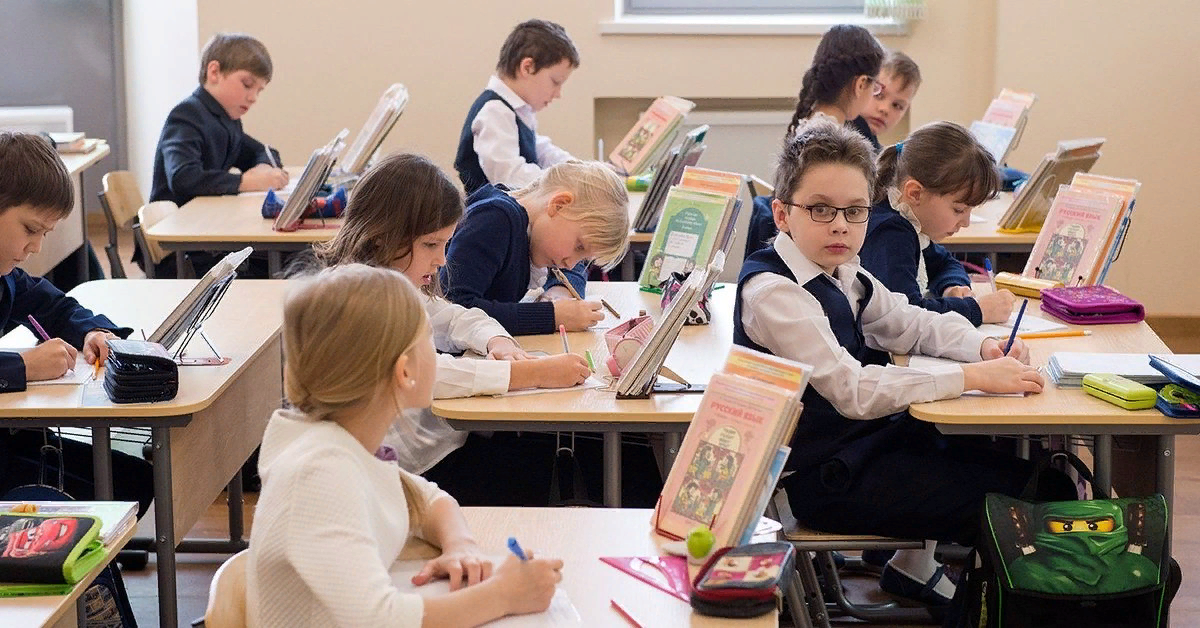 Затем проводится второе тестирование. Если прирост словарного запаса будет выше в экспериментальном классе,         чем в контрольном, то делается заключение: мнемотехника полезна для запоминания иностранных слов.
https://pbs.twimg.com/media/Ekrp0o_WMAEIYda.jpg
An example of organizing a quasi-experiment: continuation
An example of such a study is a psychological and pedagogical experiment. At the first stage, we test the level of knowledge of students in a foreign language (vocabulary) using a didactic test. We teach the experimental group mnemonic techniques for memorizing words, and the control group works with the teacher, as before.
Then a second test is performed. If the increase in vocabulary is higher in the experimental class than in the control, then the conclusion is made: mnemonics is useful for memorizing foreign words.
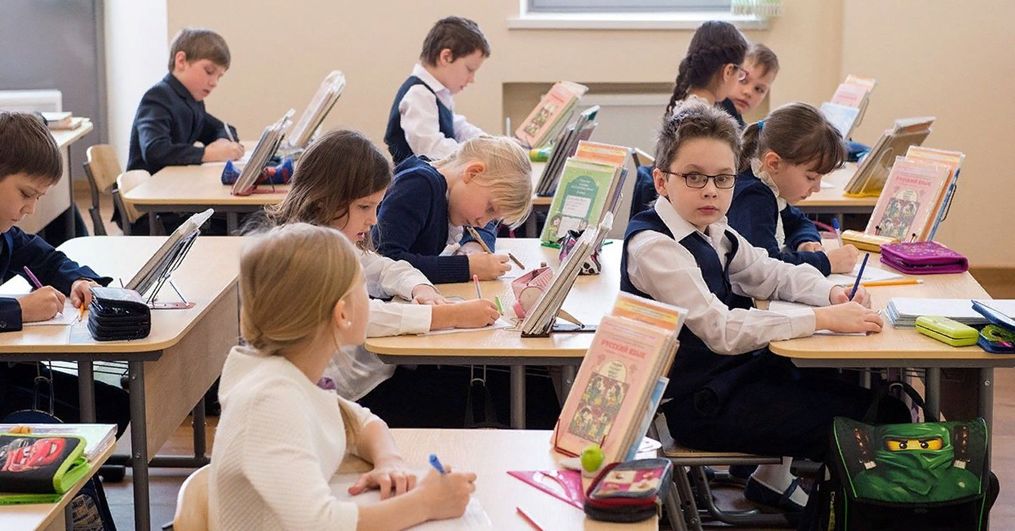 https://pbs.twimg.com/media/Ekrp0o_WMAEIYda.jpg
Пример организации  квази-эксперимента: продолжение
Этот план аналогичен плану истинного эксперимента для двух групп с тестированием до и после воздействия. Главными источниками артефактов являются различия в составе групп. В первую очередь на результаты эксперимента может повлиять «эффект смешения», т. е. взаимодействия состава группы с факторами тестирования, фоновых событий, естественного развития и др. Например, если для участия в эксперименте отобраны параллельные классы А и В, то в В могут оказаться дети с меньшим IQ, чем в А, поэтому различия в результатах (увеличение запаса слов от первого тестирования ко второму) могут быть обусловлены большей обучаемостью первой группы по сравнению со второй. Чем больше сходство экспериментальной и контрольной групп, тем более валидны результаты, получаемые с помощью этого плана.
An example of organizing a quasi-experiment: continuation
This design is similar to that of a true two-group experiment with pre- and post-exposure testing. Differences in group composition are the main sources of artifacts. First of all, the results of the experiment can be influenced by the "mixing effect", that is, the interaction of the group composition with testing factors, background events, natural development, etc. For example, if parallel classes A and B are selected for participation in the experiment, then in B they can children with a lower IQ than in A, therefore, differences in results (an increase in vocabulary from the first test to the second) may be due to the greater learning ability of the first group compared to the second. The more similar the experimental and control groups, the more valid the results obtained with this plan.
Пример организации  квази-эксперимента: продолжение
Кэмпбелл различает два варианта отбора групп.   В первом случае в исследовании участвуют естественные группы, которые по отношению к самой процедуре эксперимента не отбираются. Поэтому эффект состава группы может присутствовать, но он не столь значим. Во втором случае экспериментальная группа формируется из добровольцев, а аналогичную контрольную группу приходится комплектовать другим способом (принуждением, обещанием оплаты и т. д.). При этом фактор состава группы может оказать решающее влияние на различие в результатах экспериментальной и контрольной групп.
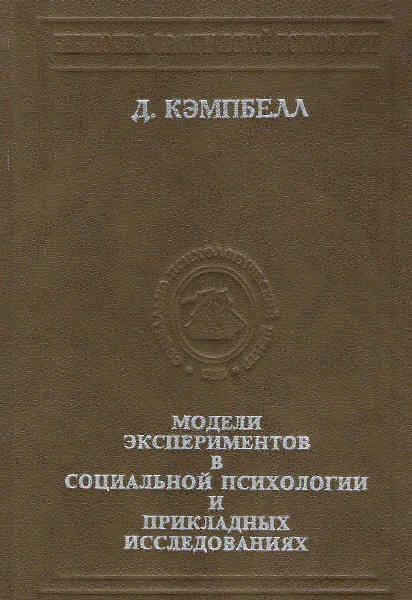 An example of organizing a quasi-experiment: continuation
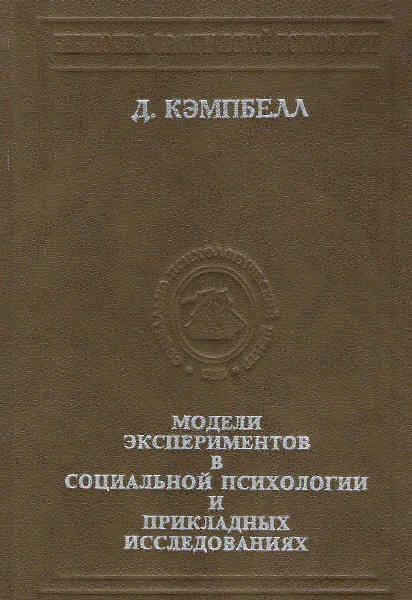 Campbell distinguishes between two options for selecting groups. In the first case, the study involves natural groups that are not selected in relation to the experimental procedure itself. Therefore, the group composition effect may be present, but not so significant. In the second case, the experimental group is formed from volunteers, and a similar control group has to be completed in a different way (coercion, promise of payment, etc.). In this case, the factor of the group composition can have a decisive influence on the difference in the results of the experimental and control groups.
D. Campbell's book 
"Experimental Models 
in Social Psychology"
Пример организации  квази-эксперимента: окончание
Квазиэксперимент позволяет контролировать действие фактора фоновых воздействий (эффект «истории»). Обычно именно этот план рекомендуется исследователям, проводящим эксперименты с участием естественных групп в детских садах, школах, клиниках или на производстве. Его можно назвать планом формирующего эксперимента с контрольной выборкой. Реализовать этот план весьма трудно, но в том случае, если удается провести рандомизацию групп, он превращается в план «истинного формирующего эксперимента».
Такой план реализуется во многих современных исследованиях.
An example of organizing a quasi-experiment: end
The quasi-experiment allows you to control the effect of the factor of background influences (the effect of "history"). Typically, this is the plan that is recommended for researchers conducting experiments with natural groups in kindergartens, schools, clinics, or workplaces. It can be called a design of a formative experiment with a control sample. This plan is very difficult to implement, but if it is possible to randomize the groups, it turns into a plan for "true formative experiment."
This plan is being implemented in many modern studies.
План лекции

1 Квази-эксперимент на примере психолого-педагогического исследования
2 Критерии оценки качества исследования
3 Валидность как критерий оценки качества
Lecture plan

1 Quasi-experiment on the example of psychological and pedagogical research
2 Study quality assessment criteria
3 Validity as a criterion for assessing quality
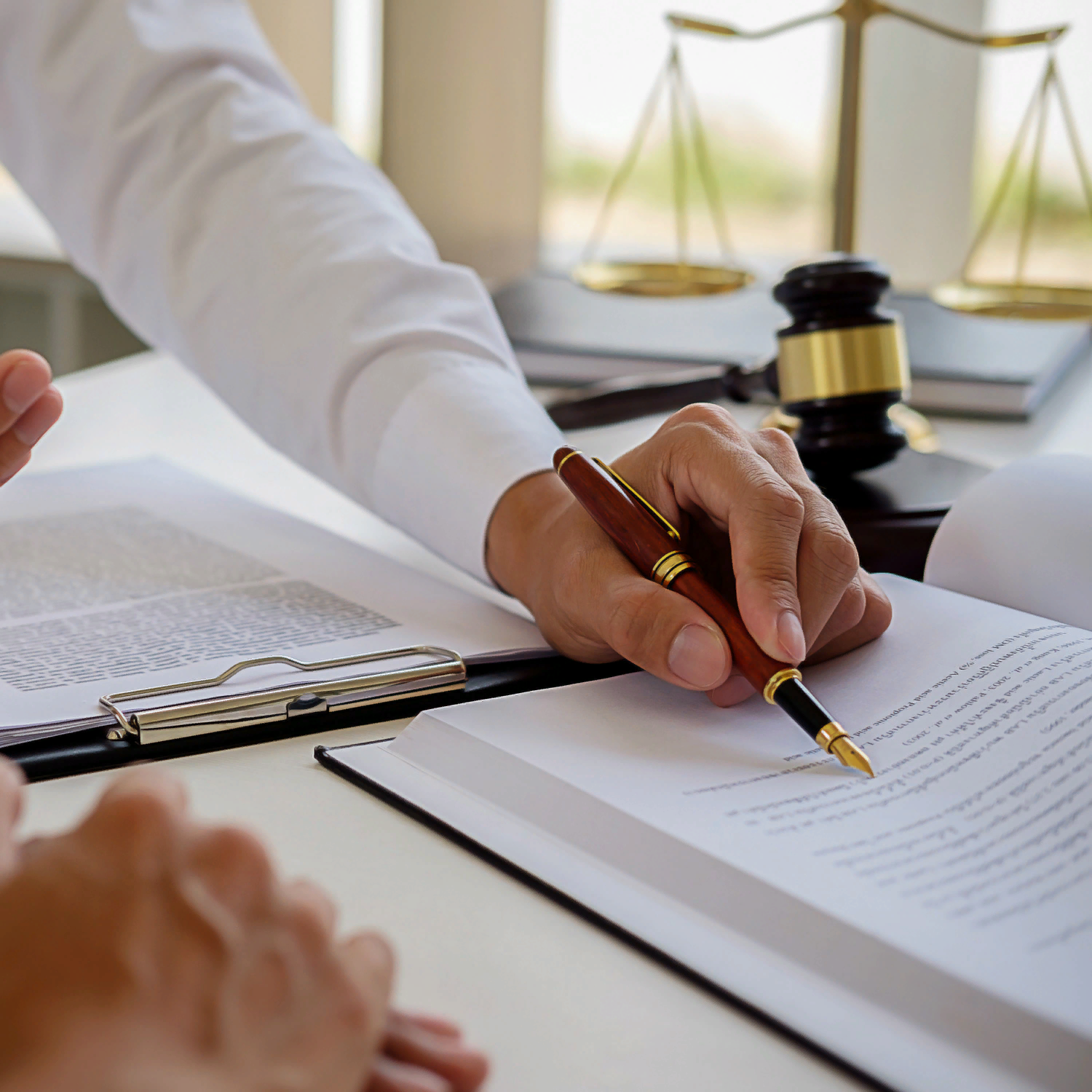 2 Study quality assessment criteria
Как следует из нашей лекции 2, исследование можно выстраивать парадигмально двумя путями. 
В первом случае необходимо использовать только количественные методы. Делается это на методологическом фундаменте позитивизма, предполагающего, что изучение психологических явлений должно строиться по аналогии с естественными науками: необходимо тщательное объективное наблюдение, количественное измерение переменных, нахождение математико-статистических связей между независимой и зависимой переменными. Это помогает определить причины и следствия социально-психологических явлений. 
Однако позитивизм как методологический подход к организации исследования имеет и слабые стороны. Обращение к возможностям статистического анализа не решает проблему, так как в «сухом» языке цифр невозможно отразить всего многообразия человеческих переживаний. Причиной является отсутствие непосредственного доступа к внутреннему миру человека, а, следовательно, и точности измерений.
As follows from our Lecture 2, research can be paradigmly structured in two ways.
In the first case, it is necessary to use only quantitative methods. This is done on the methodological foundation of positivism, which assumes that the study of psychological phenomena should be built by analogy with the natural sciences: careful objective observation, quantitative measurement of variables, and finding mathematical and statistical relationships between the independent and dependent variables are necessary. This helps to determine the causes and consequences of socio-psychological phenomena.
However, positivism as a methodological approach to organizing research has its weaknesses. Turning to the possibilities of statistical analysis does not solve the problem, since in the “dry” language of numbers it is impossible to reflect the whole variety of human experiences. The reason is the lack of direct access to the inner world of a person, and, consequently, the accuracy of measurements.
Пример
Переменные, в отличие от теории, относятся к реальности. Предположим, что, согласно теории, усиление тревожности приводит к росту мотивации субъектов к вступлению в члены какой-либо группы. Для того, чтобы оценить данное предположение, необходимо найти взаимосвязь между тревогой и мотивацией к вступлению в члены какой-либо группы, с одной стороны, и реальными переменными, с другой. Теория является абстрактным утверждением, но она может быть проверена с помощью реальных расчетов. 
Итак, можно измерить тревогу испытуемых по шкале одного из тестов, который соответствует области его применения к конкретной возрастной или профессиональной выборке испытуемых. Тенденцию к вступлению в члены группы можно оценить с помощью расстояния, на котором субъекты исследования расположены один относительно другого. Эти два измерения являются переменными. 
Вычисление коэффициента корреляции между двумя переменными позволит проверить гипотезу. Наличие или отсутствие корреляции между переменными считается проверкой теории, которая привела к эксперименту.
Example
Variables, unlike theory, refer to reality. Suppose that, according to the theory, an increase in anxiety leads to an increase in subjects' motivation to join a group. In order to evaluate this assumption, it is necessary to find a relationship between anxiety and motivation to join a group, on the one hand, and real variables, on the other. The theory is an abstract statement, but it can be verified with real calculations.
So, it is possible to measure the anxiety of the subjects on a scale of one of the tests, which corresponds to the area of ​​its application to a specific age or professional sample of subjects. The tendency to join the group can be estimated by the distance at which the research subjects are located relative to each other. These two dimensions are variable.
Calculating the correlation coefficient between the two variables will test the hypothesis. The presence or absence of correlation between variables is considered a test of the theory that led to the experiment.
Второй парадигмальный путь
Итак, позитивистский подход с его направленностью на нахождение статистической связи ориентирован на выявление и измерение изучаемого поведения. Вторая парадигма – интерпретативная – направлена на понимание социальной реальности. Интерпретация ориентируется на детальное описание познавательных, символических и рефлексивных действий человека, которые ассоциируются с наблюдаемым поведением. 
К методам интерпретации относятся например, открытые опросники, нестандартизированное интервью, включенное наблюдение и др. Эта группа методов носит название качественных. Если исследователь не использует качественные методы, то он может упускать многие психологические феномены, которые проявляются  и могут быть поняты только в контексте обстоятельств. 
Дистанцируясь от описания переживаний человека, исследователь опирается на «объективные» данные эксперимента. В результате теряется связь с реальностью. Это, в свою очередь, приводит к научному субъективизму. Субъективизм проявляется в «научном упрямстве», ошибочной опоре на свою интуицию или на чужое авторитетное мнение и т.д.
Second paradigm path
So, the positivist approach, with its focus on finding a statistical relationship, is focused on identifying and measuring the studied behavior. The second paradigm - interpretive - is aimed at understanding social reality. Interpretation focuses on a detailed description of cognitive, symbolic and reflective human actions that are associated with the observed behavior.
Interpretation methods include, for example, open-ended questionnaires, non-standardized interviews, participatory observation, etc. This group of methods is called qualitative. If a researcher does not use qualitative methods, then he can overlook many psychological phenomena that manifest themselves and can be understood only in the context of circumstances.
Distancing himself from the description of human experiences, the researcher relies on the "objective" data of the experiment. As a result, the connection with reality is lost. This, in turn, leads to scientific subjectivity. Subjectivism manifests itself in "scientific stubbornness", erroneous reliance on one's intuition or someone else's authoritative opinion, etc.
Третий путь
Представители новых парадигм указывают на следующие моменты. 
Количественные методы представляют позитивистскую, а качественные – интерпретативистскую парадигмы. Первая признает существование объективной реальности как независимой от исследователя, а вторая рассматривает реальность как субъективную и социально конструируемую. 
Не смотря на различия, в реальном исследовании не стоит противопоставлять количественные и качественные методы получения информации. 
Один из возможных вариантов решения проблемы предполагает, что использование количественных методов необходимо на первоначальном этапе, когда происходит сбор информации, ее анализ и формулирование гипотез. Но затем гипотезы проверяются в более строгих исследованиях. 
Многими авторами эти методы рассматриваются не как взаимоисключающие, а как взаимодополняющие друг друга. Квантификация (число) и качественное представление (слово) вместе рассматриваются как способ упорядочить слабо структурированный
исследовательский материал.
Third way
Representatives of the new paradigms point to the following points.
Quantitative methods represent a positivist paradigm, and qualitative ones an interpretative paradigm. The first recognizes the existence of objective reality as independent of the researcher, and the second considers reality as subjective and socially constructed.
Despite the differences, in real research it is not worthwhile to contrast quantitative and qualitative methods of obtaining information.
One of the possible solutions to the problem assumes that the use of quantitative methods is necessary at the initial stage, when information is collected, analyzed and hypothesized. But then the hypotheses are tested in more rigorous research.
Many authors consider these methods not as mutually exclusive, but as complementary to each other. Quantification (number) and qualitative representation (word) are considered together as a way to streamline loosely structured research material.
Пример
Иногда при планировании исследования возникают затруднения, которые непросто разрешить даже опытному экспериментатору. Поэтому дискуссии начинающего магистранта со своим научным руководителем или тьютором имеют существенное значение.
В частности, иногда надо определить, какие переменные являются зависимыми, а какие независимыми. Например, мы можем думать, что существует связь между реальным насилием и его демонстрацией на ТВ. Однако трудно выяснить, является ли просмотр определенных телепрограмм причиной насилия или человек, который смотрит эти программы, уже был предрасположен к насилию. В таком случае распознавание независимой переменной является первейшей задачей исследования.
Чтобы быть полезными, количественные и качественные методы должны обеспечивать объективность полученной в ходе исследования научной информации. Объективность достигается благодаря таким математико-статистическим критериям, как репрезентативность, надежность, валидность и др.
Example
Sometimes, when planning a study, difficulties arise that are not easy to solve even by an experienced experimenter. Therefore, discussions between a novice undergraduate and his supervisor or tutor are essential.
In particular, sometimes it is necessary to determine which variables are dependent and which are independent. For example, we may think that there is a connection between actual violence and its broadcast on TV. However, it is difficult to know whether watching certain television programs is the cause of violence or whether the person who watches these programs has already been predisposed to violence. In this case, the recognition of the independent variable is the first task of the study.
To be useful, quantitative and qualitative methods must ensure the objectivity of scientific information obtained during research. Objectivity is achieved thanks to such mathematical and statistical criteria as representativeness, reliability, validity, etc.
Репрезентативность
Проблема репрезентативности экспериментальной и контрольной групп имеет большое значение как проблема правомерности экстраполяции (распространения) результатов исследования на всю популяцию населения, относительно которой делаются научные выводы (например, на популяцию школьников-подростков, или на популяцию музыкантов, или на популяцию чиновников и др.)
Репрезентативность – это соответствие психологических характеристик исследуемой группы психологическим характеристикам соответствующей популяции. Например, результаты исследования группы подростков, сформированной случайным способом, будут справедливы с некоторой степенью вероятности для всех подростков данной национальности. 
Репрезентативность достигается выполнением следующих условий: 1) каждый член популяции должен иметь равную вероятность попасть в исследуемую группу; 2) во избежание направленного отбора людей выбор их производится независимо от изучаемого психического свойства; 3) отбор делается по возможности из однородных совокупностей; 4) число людей в группе должно быть относительно большим.
Representativeness
The problem of representativeness of the experimental and control groups is of great importance as the problem of the legitimacy of extrapolation (dissemination) of the research results to the entire population of the population, regarding which scientific conclusions are drawn (for example, to the population of adolescent schoolchildren, or to the population of musicians, or to the population of officials, etc.)
Representativeness is the correspondence of the psychological characteristics of the studied group to the psychological characteristics of the corresponding population. For example, the results of a study of a randomly formed group of adolescents will be valid with some degree of probability for all adolescents of a given nationality.
Representativeness is achieved when the following conditions are met: 1) each member of the population must have an equal probability of being included in the study group; 2) in order to avoid directed selection of people, their choice is made regardless of the studied mental property; 3) selection is made, whenever possible, from homogeneous populations; 4) the number of people in the group should be relatively large.
Надежность
В психологии термин "надежность" традиционно относится к использованию в измерениях тестовых методик. Он означает относительную устойчивость, эквивалентность и согласованность результатов теста при первичном и повторном его применении на одних и тех же испытуемых. Как пишет А. Анастази, автор мирового психологического бестселлера «Психологическое тестирование», вряд ли можно с доверием относиться к тесту интеллекта, если по нему в начале недели ребенок имел показатель, равный ноль, а к концу 80. 
Если метод или методика обладают надежностью, то их повторное применение дает сходные оценки. При этом в определенной мере могут совпадать как сами результаты, так и порядковое место (ранг), занимаемое испытуемым в группе. И в том, и в другом случае при повторении эксперимента возможны некоторые расхождения. Однако важно, чтобы они были незначительными в пределах одной группы. 
Таким образом, можно сказать, что надежность исследования – это такой критерий, который говорит о точности психологических измерений, т.е. позволяет судить о том, насколько внушают доверие полученные результаты.
Reliability
In psychology, the term "reliability" traditionally refers to the use of test techniques in measurements. It means the relative stability, equivalence and consistency of test results during the initial and repeated use of the same test subjects. As A. Anastazi, author of the world psychological bestseller "Psychological Testing", writes, it is hardly possible to relate to the intelligence test with confidence if the child had a score equal to zero at the beginning of the week and 80 by the end.
If a method or technique is reliable, then its repeated application gives similar estimates. In this case, to a certain extent, both the results themselves and the ordinal place (rank) occupied by the subject in the group may coincide. In both cases, when repeating the experiment, some discrepancies are possible. However, it is important that they are minor within the same group.
Thus, we can say that the reliability of the study is a criterion that speaks about the accuracy of psychological measurements, i.e. allows you to judge how credible the results obtained are.
Надежность: окончание
Если генерализовать идею надежности от тестовых измерений к надежности результатов всего исследования, то можно выделить три ее вида: 1) надежность-устойчивость, 2) надежность-конвергентность и 3) надежность-согласованность.
О надежности-устойчивости результатов исследования можно утверждать в следующих случаях: а) когда результаты могут быть получены другим исследователем в сходных условиях, б) когда после сформулированных научных выводов эксперимент может быть повторен на контрольной группе и в) когда полученная теория соотносится с уже имеющимися открытиями в науке.
О надежности-конвергентности исследования можно говорить тогда, когда для убедительности использованы методы, которые: а) близки по целевому назначению и б) обладают содержательной однородностью. Например, если используется тест на эмоциональную отзывчивость, то результаты по нему можно сравнить, проведя тест на эмпатию. Важно, чтобы результаты сходились, т.е. конвергировали друг с другом.
О надежности-согласованности исследования свидетельствует тождественность результатов по любой из двух половин членов экспериментальной группы (fifty-fifty).
Reliability: the end
If we generalize the idea of ​​reliability from test measurements to the reliability of the results of the entire study, then we can distinguish three types of it: 1) reliability-stability, 2) reliability-convergence, and 3) reliability-consistency.
The reliability and stability of the research results can be asserted in the following cases: a) when the results can be obtained by another researcher under similar conditions, b) when, after the formulated scientific conclusions, the experiment can be repeated in the control group, and c) when the obtained theory correlates with the existing discoveries in science.
We can speak about the reliability-convergence of the research when methods are used for persuasiveness that: a) are close in purpose and b) have substantial homogeneity. For example, if an emotional responsiveness test is used, then the results can be compared by running an empathy test. It is important that the results converge, i.e. converged with each other.
The reliability and consistency of the study is evidenced by the identity of the results for either of the two halves of the members of the experimental group (fifty-  
fifty).
Задача исследователя заключается в том, чтобы отделить результаты исследований, связанные с реальными отличиями между испытуемыми, от результатов, полученных за счет случайных влияний. Иначе возможна ошибка измерения. Ошибки возникают:
1) если испытуемый осведомлен, что за ним наблюдают, и дает различные ответы в зависимости от своих интересов и мотивов;
2) за счет низкого качества используемого метода или инструмента измерения;
3) за счет особенностей исследователя, которые влияют на испытуемого в ходе эксперимента (изменчивость ответов может зависеть от пола, возраста, опыта, усталости и т. д.);
4) за счет характеристик экспериментальной и контрольной групп, например, малочисленности или нестабильности группы (то есть изменения численности к моменту повторного исследования). Это может привести к ошибочному выводу об изменении исследуемой переменной в зависимости от времени и условий эксперимента. А на самом деле изменения обусловлены особенностями групп (например, их нестабильностью, нерепрезентативностью и др.)
The task of the researcher is to separate research results related to real differences between the subjects from those obtained through random influences. Otherwise, measurement error is possible. Errors occur:
1) if the subject is aware that he is being watched and gives different answers depending on his interests and motives;
2) due to the poor quality of the used method or measurement tool;
3) due to the characteristics of the researcher that affect the subject during the experiment (the variability of responses may depend on gender, age, experience, fatigue, etc.);
4) due to the characteristics of the experimental and control groups, for example, the small size or instability of the group (that is, changes in the size at the time of re-examination). This can lead to an erroneous conclusion about the change in the studied variable depending on the time and conditions of the experiment. But in fact, the changes are due to the characteristics of the groups (for example, their instability, non-representativeness, etc.)
План лекции

1 Квази-эксперимент на примере психолого-педагогического исследования
2 Критерии оценки качества исследования
3 Валидность как критерий оценки качества
Несмотря на огромные усилия 
по установлению валидности тестов, 
многие из них так и остаются «инвалидными».
В. П. Зинченко
Lecture plan

1 Quasi-experiment on the example of psychological and pedagogical research
2 Study quality assessment criteria
3 Validity as a criterion for assessing quality
Despite huge efforts
to establish the validity of tests,
many of them remain “disabled”.
V. P. Zinchenko
3 Валидность как критерий оценки качества
В общем плане валидность (пригодность) представляет собой критерий оценки качества исследования. Он означает, что исследование выявляет то, ради чего оно замышлялось. Иначе  говоря, в любом научном исследовании исследователь должен уметь находить ответы на, по крайней мере, следующие вопросы:
1) существует ли зависимость между двумя переменными;
2) носит ли эта зависимость причинный характер;
3) является ли данная зависимость значимой;
4) действительно ли процедуры измерения и наблюдения относятся к исследуемым конструктам;
5) могут ли быть обобщены причинные зависимости, выявленные в ходе исследования.
По отношению к поставленным вопросам можно говорить о нескольких видах валидности: внутренней и внешней валидности; валидности статистических выводов и процедур исследования; конструктной и экологической валидности.
3 Validity as a criterion for assessing research quality
In general terms, validity (suitability) is a criterion for assessing the quality of a study. It means that research reveals what it was intended for. In other words, in any scientific research, the researcher must be able to find answers to at least the following questions:
1) is there a relationship between the two variables;
2) whether this dependence is causal;
3) whether this dependence is significant;
4) do the measurement and observation procedures really apply to the investigated constructs;
5) whether causal relationships identified in the course of the study can be generalized.
In relation to the questions posed, we can talk about several types of validity: internal and external validity; the validity of statistical findings and research procedures; construct and environmental validity.
Внутренняя валидность
Считается, что исследование обладает внутренней валидностью, если доказано, что существует зависимость причинно-следственного типа между зависимыми и независимыми переменными.
Эта валидность связана с особыми процедурами, которые позволяют определить, насколько выводы, сделанные в данном исследовании, достоверны. После того, как установлено существование зависимости между переменной X и переменной Y, необходимо решить, какая из переменных является причиной, а какая следствием, то есть определить направление данной взаимосвязи. Если Y наблюдается после X, то можно сказать, что X является причиной Y.
Однако может оказаться, что отношение зависимости между X и Y вызвано третьей переменной С. Для установления внутренней валидности необходимо рассмотреть все возможности влияния третьей переменной С на переменные X и Y и исключить их.
Internal validity
A study is considered to have intrinsic validity if it is shown that there is a causal relationship between the dependent and independent variables.
This validity is associated with specific procedures that allow you to determine how reliable the conclusions drawn in a given study are. After establishing the existence of a relationship between variable X and variable Y, it is necessary to decide which of the variables is the cause and which is the effect. In other words, it is necessary to determine the direction of this relationship. If Y is observed after X, then X can be said to cause Y.
However, it may turn out that the relationship between X and Y is caused by the third variable C. To establish internal validity, it is necessary to consider all the possibilities of the influence of the third variable C on the variables X and Y and exclude them.
Причины снижения внутренней валидности исследования:
1) Смешение переменных. Это одна из наибольших опасностей для валидности эксперимента. Если в ходе эксперимента какой-либо случайный фактор (неэкспериментальная переменная) взаимодействует с зависимой переменной, и это взаимодействие не замечено, то возникнет ошибка в оценке влияния независимой переменной. Проблема смешения переменных является особенно острой в тех исследованиях, где экспериментатор не может контролировать независимую переменную.
2) Изменения, связанные с испытуемыми. При проверке зависимых переменных изменения, произошедшие между двумя моментами наблюдения, могут быть вызваны не независимыми переменными, а изменениями, произошедшими с самими испытуемыми (например, событиями личной жизни, изменением тех или иных свойств личности и т.д.)
The reasons for the decrease in the internal validity of the study:
1) Mixing of variables. This is one of the biggest dangers to experimental validity. If, in the course of the experiment, any random factor (non-experimental variable) interacts with the dependent variable, and this interaction is not noticed, then an error will arise in assessing the influence of the independent variable. The problem of confounding variables is particularly acute in studies where the experimenter cannot control the independent variable.
2) Changes associated with the subjects. When checking dependent variables, changes that occurred between two moments of observation can be caused not by independent variables, but by changes that have occurred with the subjects themselves (for example, personal events, changes in certain personality traits, etc.)
Пример
Предположим, что исследуется два метода модификации поведения для контроля за весом тела. 
Группе 1 предписана диета. Кроме того, испытуемые первой группы должны ежедневно записывать в дневник все, что они едят, точно взвешивать все блюда и подсчитывать калорийность пищи. 
Группе 2 была просто предписана диета. 
Вполне обоснованно можно предположить, что некоторые испытуемые группы 1 с более трудным заданием выйдут из эксперимента. Тогда окажется, что в конце эксперимента процент испытуемых с высокой мотивацией в этой группе будет больше. У испытуемых с более высокой мотивацией больше вероятность похудения. 
Поэтому исследователь может прийти к ошибочному выводу о том, что условия в первой группе более эффективны для похудения.
Example
Suppose you are investigating two behavioral modification techniques to control body weight.
Group 1 is prescribed a diet. In addition, the subjects of the first group should write down everything they eat in a diary every day, accurately weigh all dishes and calculate the calorie content of food.
Group 2 was simply prescribed a diet.
It can be reasonably assumed that some subjects of group 1 with a more difficult task will leave the experiment. Then it turns out that at the end of the experiment, the percentage of subjects with high motivation in this group will be greater. Subjects with higher motivation are more likely to lose weight.
Therefore, the researcher may come to the erroneous conclusion that the conditions in the first group are more effective for weight loss.
Внешняя валидность
Под внешней валидностью понимается возможность обобщения результатов исследования. В процессе обобщения выводы, полученные на экспериментальной выборке, экстраполируются (переносятся) на всю популяцию людей. 
Социальные психологи стремятся к получению выводов, экстраполируемых на очень широкую социальную общность, часто исходя из идеи о наличии универсальных закономерностей глобального характера. Результаты исследований с высокой степенью экстраполяции, соответственно, обладают и высоким уровнем внешней валидности. 
Внешняя валидность существенно зависит от соблюдения правил формирования репрезентативной выборки, по своим психологическим характеристикам отражающим определенную популяцию людей, например, учителей или школьников. Об этих правилах мы говорили выше.
External validity
External validity refers to the ability to generalize research results. In the process of generalization, the conclusions obtained from the experimental sample are extrapolated (transferred) to the entire population of people.
Social psychologists strive to obtain conclusions that can be extrapolated to a very wide social community, often based on the idea of ​​the presence of universal laws of a global nature. Research results with a high degree of extrapolation, respectively, have a high level of external validity.
External validity essentially depends on compliance with the rules for the formation of a representative sample, according to its psychological characteristics, reflecting a certain population of people, for example, teachers or schoolchildren. We talked about these rules above.
Внешняя валидность: окончание
При переносе выводов исследования на большую популяцию людей надо задуматься над вопросами:
Случится ли то же самое с другими группами людей или со всеми людьми то,   что получено на экспериментальной выборке?
Случится ли то же самое в других местах?
Будет ли то же самое в другое время?
Будет ли то же самое при других типах измерений?
External validity: ending
When transferring the findings of the study to a large population of people, one should think about the questions:
Will the same thing happen to other groups of people or to all people what is obtained in the experimental sample?
Will the same happen elsewhere?
Will it be the same at another time?
Will it be the same with other types of measurements?
Экологическая валидность
Под экологической валидностью понимается соответствие результатов исследования и использованных методов объяснению феноменологии в реальных условиях ее существования. Исследование обладает высокой экологической валидностью, если его результаты подтверждаются в полевых исследованиях.
Вспомним хотя бы известные уже нам эксперименты Милгрэма. Они вызвали целую бурю дискуссий по проблеме психологической этики. 
Следует отметить и то обстоятельство, что в определенных ситуациях люди ведут себя в реальных условиях так же, как и в лабораторных (например, пассажиры самолета). В то время как в других обстоятельствах они демонстрируют выраженные отличия. 
Точно так же как одни люди сохраняют постоянство и в реальной жизни и в лаборатории. В то время как другие демонстрируют выраженные отличия. 
Главное достоинство экологической валидности – объективность в ее классическом понимании, обеспечивающей как однозначность трактовок, так и воспроизводимость, т.е. подтверждаемость.
Environmental validity
Environmental validity is understood as the correspondence between the research results and the methods used to explain phenomenology in the real conditions of its existence. A study has high environmental validity if its results are confirmed in field studies.
Let us recall at least Milgram's experiments already known to us. They caused a whole storm of discussions on the problem of psychological ethics.
It should also be noted that in certain situations people behave in real conditions in the same way as in laboratory conditions (for example, aircraft passengers). While in other circumstances, they demonstrate pronounced differences.
In the same way, some people remain constant in real life and in the laboratory. While others show marked differences.
The main advantage of ecological validity is objectivity in its classical understanding, which ensures both unambiguous interpretations and reproducibility, i.e. confirmability.
Валидность статистических выводов
Этот тип валидности соответствует проверке статистической значимости зависимости между двумя переменными. Такие выводы всегда являются вероятностными.
Существуют некоторые факторы, которые могут снижать валидность статистических выводов:
1) слабая чувствительность исследований, которая проявляется при недостаточной по численности группе или если испытуемые сильно отличаются друг от друга;
2) низкая надежность методик измерения или процедур манипулирования переменными, которые используются в исследовании;
3) факторы помех, присутствующие в условиях эксперимента;
4) нарушение принятых правил проведения и обработки, которые установлены для различных статистических методов.
Validity of Statistical Inferences
This type of validity corresponds to testing the statistical significance of a relationship between two variables. Such conclusions are always probabilistic.
There are some factors that can reduce the validity of statistical inferences:
1) weak sensitivity of research, which manifests itself when the group is insufficient in size or if the subjects are very different from each other;
2) low reliability of measurement techniques or procedures for manipulating variables that are used in the study;
3) interference factors present in the experimental conditions;
4) violation of the accepted rules for conducting and processing, which are established for various statistical methods.
Конструктная валидность
Этот тип валидности близок внутренней валидности. Он подразумевает соответствие между полученными результатами и теорией, которая лежит в основе исследования. Для того, чтобы оценить конструктную валидность, необходимо исключить другие возможные теоретические объяснения результатов. 
Рассмотрим две причины снижения конструктной валидности. 
1) Слабая связь между теорией и экспериментом. Действительно, иногда в магистерских диссертациях даются нечеткие операциональные определения теоретических понятий. 
2) Вторая причина определяется тем, что испытуемые очень часто начинают играть роль «хорошего» объекта исследования и ведут себя таким образом, чтобы «подыграть» экспериментатору. Кроме того, у испытуемых, особенно в экспериментах на интеллектуальные способности или эмоциональную стабильность, развивается высокая тревожность в отношении ожидаемой оценки.
Смысл конструктной валидности заключается в теоретическом объяснении того, как создавался план исследования и что оно выявляет.
Construct validity
This type of validity is close to internal validity. It implies the correspondence between the results obtained and the theory that underlies the research. In order to assess construct validity, other possible theoretical explanations for the results must be excluded.
Consider two reasons for the decline in construct validity.
1) Weak connection between theory and experiment. Indeed, sometimes in master's theses, vague operational definitions of theoretical concepts are given.
2) The second reason is determined by the fact that the subjects very often begin to play the role of a “good” object of research and behave in such a way as to “play along” with the experimenter. In addition, subjects, especially in experiments on intelligence or emotional stability, develop high anxiety about the expected score.
The point of construct validity lies in the theoretical explanation of how the research design was created and what it reveals.
Пример конструктной валидности
Предположим, мы хотим с помощью теста измерить чувство страха перед экзаменами. 
Степень валидности этого измерения можно определить лишь в том случае, если проверить возможность подтверждения позитивных или негативных реакций, предсказываемых теоретически. 
В частности, 1) падает ли под влиянием временного фактора успеваемость учащегося, испытывающего чувство страха перед экзаменами, особенно сильно;      2) отличается ли в подобных ситуациях реакция лиц с сильно развитым интеллектом от реакции интеллектуально менее развитых людей; 3) можно ли подтвердить появление сопутствующих физиологических проявлений (пот, дрожь) и т.д.
Конструктная валидность отражает степень репрезентации той или иной теории в эксперименте, то есть в плане исследования, методах исследования, способах доказательства валидности и, в первую очередь, способах интерпретации результатов.
Example of construct validity
Suppose we want to measure fear of exams using a test.
The extent to which this measurement is valid can only be determined by verifying the possibility of confirming the positive or negative reactions predicted theoretically.
In particular, 1) whether, under the influence of a temporary factor, the academic performance of a student who experiences a feeling of fear of exams falls especially strongly; 2) whether in such situations the reaction of persons with highly developed intelligence differs from the reaction of intellectually less developed people; 3) whether it is possible to confirm the appearance of concomitant physiological manifestations (sweat, trembling), etc.
Construct validity reflects the degree of representation of a theory in an experiment, that is, in terms of research, research methods, ways of proving other types of validity, and, first of all, ways of interpreting the results.
Литература

1 Основные методы сбора данных в психологии: Учебное пособие для студентов вузов / Под ред. С. А. Капустина. – М. : Аспект Пресс, 2012. – 158 с.
2 Психология: комплексный подход / М. Айзенк, П. Брайант, Х. Куликэн и др. ; Под ред М. Айзенка. – Мн. : Новое знание, 2002. – 832 с.
3 Янчук, В. А. Методология и методы психологического исследования в психологии и социальных науках. – Мн. : АПО, 2011. – 376 с.
Literature

1 Basic methods of data collection in psychology: A textbook for university students / Ed. S. A. Kapustina. - M. : Aspect Press, 2012 . - 158 p.
2 Psychology: an integrated approach / M. Eysenck, P. Bryant,  H. Kuliken and others; Edited by M. Eysenck. - Mn. : New knowledge, 2002. - 832 p.
3 Yanchuk, V. A. Methodology and methods of psychological research in psychology and social sciences. - Mn. : APO, 2011. - 376 p.
План лекции
1 Определение переменных величин
2 Эксперимент: определение причины и следствия
3 Проблемы с планами эксперимента
Все пункты лекции исчерпаны!
Если у вас остались вопросы, задайте их в письменном виде.
Lecture plan
1 Definition of variables
2 Experiment: Determining Cause and Effect
3 Problems with Experiment Designs
All three points of the lecture plan are considered.
If you still have questions, ask them in writing.
Сегодня была самая трудная тема. 
Можете задать вопросы.
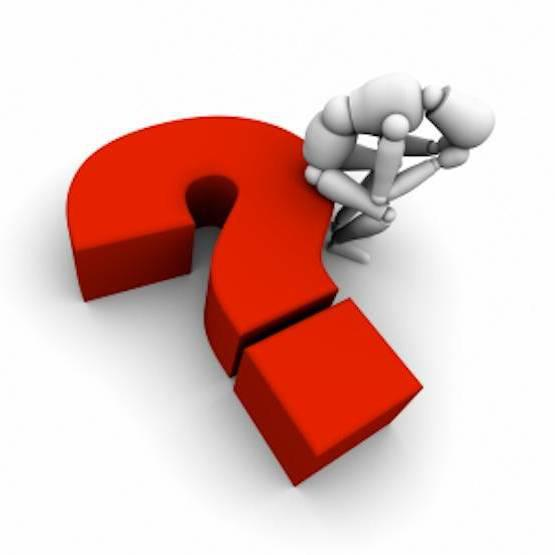 К следующему занятию повторите 
тему 2. 
Будет тест для самопроверки
Today was the most difficult topic.
You can ask questions.
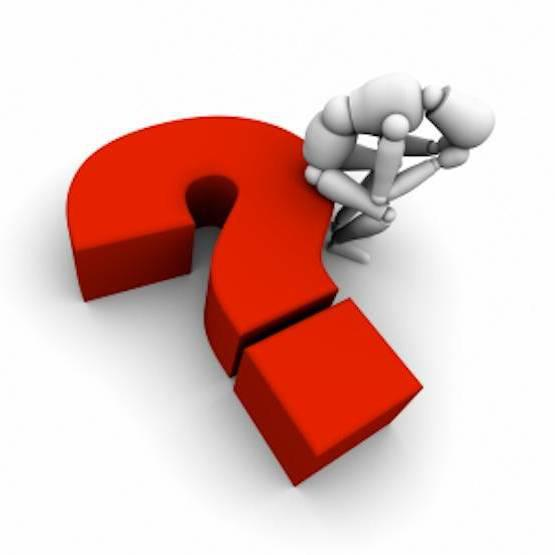 Repeat for the next activity
topic 2.
There will be a test for self-checking!